муниципальное дошкольное образовательное учреждение детский сад присмотра и оздоровления № 77 Красноармейского района г. Волгограда
«Здоровьесберегающие  технологии в режиме дня»


2012г.
« Забота о здоровье — это важнейший труд воспитателя. От жизнерадостности, бодрости детей зависит их духовная жизнь, мировоззрение, умственное развитие, прочность знаний, вера в свои силы» 
В. А. Сухомлинский
В детском саду 3 группы для детей 3-7 лет с туберкулезной интоксикацией.
Детский сад работает по программе воспитания, образования и развития детей дошкольного возраста в условиях детского сада «Радуга» под редакцией Т. Н. Дороновой.
Приоритетное направление в работе детского сада – физкультурно – оздоровительное.
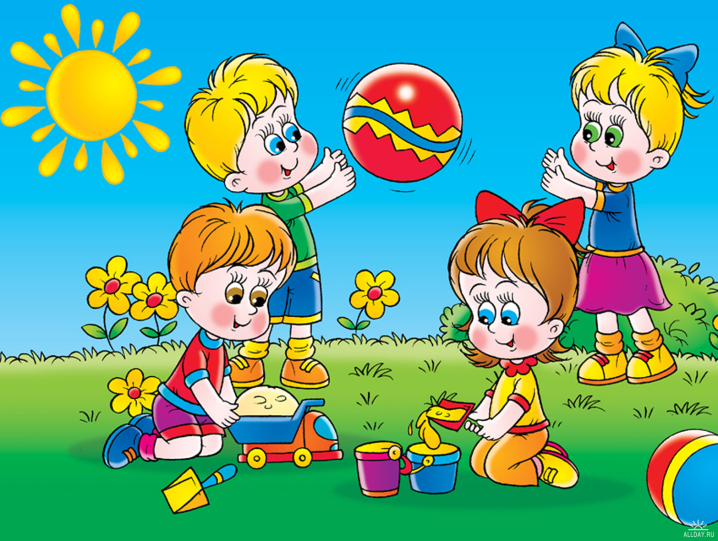 В детском саду работают специалисты:
Врач-фтизиатр, врач-педиатр, старшая медсестра, медсестра массажа, инструктор по физической культуре, музыкальный руководитель, педагог-психолог, учитель-логопед.
Направление детей в наш детский сад осуществляется фтизиатром по медицинским показаниям, оформление происходит через городскую психолого-медико-педагогическую комиссию; также учитываются социальные показания.
Родительской платы в детском саду нет; финансирование осуществляется из бюджета Волгограда.
Формы организации здоровьесберегающей работы
Утренняя гимнастика
Холодное время года
Тёплое время года
Культурно-гигиенические навыки
Закаливание.
Обширное умывание (2-ая младшая группа)
Закаливание
Сухое обтирание варежкой (средняя группа)
Закаливание обливанием
Тёплое время года
Холодное время года
Дыхательные игры в режиме дня
Игра «Салют»
«Воздушный футбол»
«Разноцветный дождь»
«Воздушные качели»
Развиваем лёгкие на прогулке
Мыльные пузыри
Воздушные шарики
Утренняя гимнастика
Занятия
Пальчиковая гимнастикаРекомендуется всем детям. Проводится в любой удобный отрезок времени.
Подвижные и спортивные игры подбираются в соответствии с возрастом ребёнка. В детском саду используем лишь элементы спортивных игр.
«У медведя во бору»
«Перетяни канат»
Игры на прогулке
День здоровья
День Нептуна
Праздники и соревнования с другими садами
Двигательная деятельностьзанятия проводятся в соответствии с программой, перед занятием необходимо хорошо проветрить помещение
Гимнастика пробуждения после сна
Хождение по оздоровительным дорожкам
Наш поход
Старшая группа
Подготовительная к школе группа
Сотрудничество с яхт-клубом имени Высоцкого
Разговор о правильном и полезном питании
Работа медицинского персонала
Фито чай
Точечный самомассаж
Массаж
Педагог-психолог       Релаксация по Джекобсону
Упражнение «Черепаха»
Упражнение «Апельсин»
Работа с родителями
Родительские собрания
Совместные праздники
Мониторинг заболеваемости